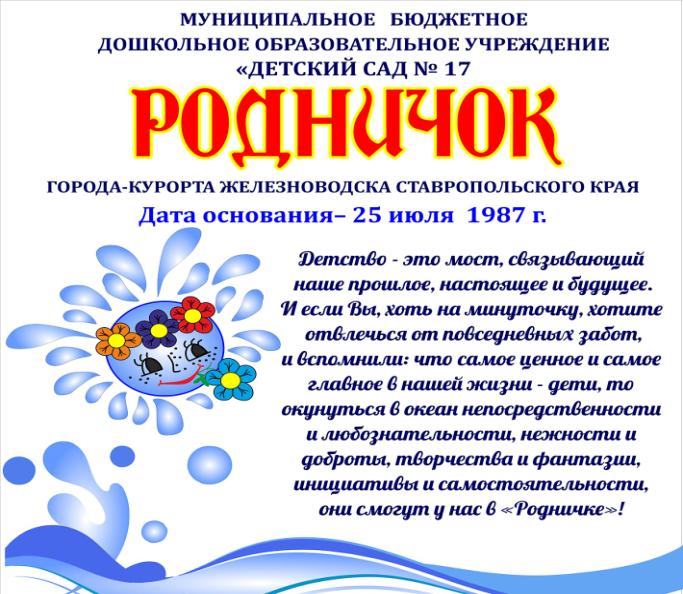 План проведения
1.Об итогах  летней оздоровительной работы. Перспективы на 2016/2017 учебный год.
2.Знакомство с новыми правовыми документами.
2.Ознакомление педагогического коллектива с проектом годового плана на 2016/2017 учебный год.
3. Утверждение  учебного графика, учебного  плана, расписания занятий, кружков  на 2016/2017 учебный год.
4. Утверждение образовательной программы,  рабочих программ педагогов.
5.Решение педсовета.
Согласно Указу президента РФ В.В.ПУТИНА 
от 1-го августа 2015 г. под № 392 
«О проведении в РФ Года особо 
охраняемых природных территорий» 
2017 год в России объявлен годом экологии
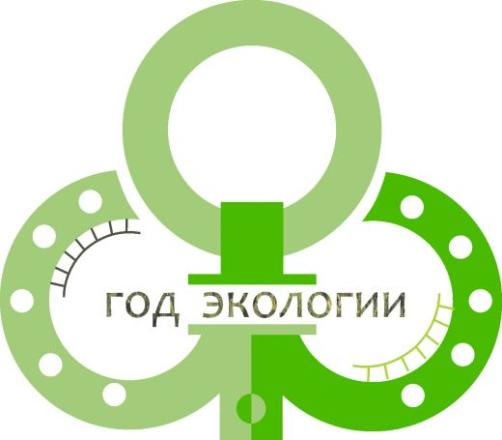 В августе прошедшего года президент страны завизировал 
указ о придании 2017 году статуса года охраны особых природных территорий. 
Это было сделано в честь 100-летнего юбилея Баргузинского заповедника. Это самый первый государственный заповедник во всей России. Находится он в Республике Бурятия.

Сегодня систему особо охраняемых природных зон России образуют:
103 государственных природных заповедника;
64 заказника;
49 национальных парков.
Таким образом, 2017 год будет годом экологии сразу в двойном объеме – будет уделено внимание и совершенствованию экологической сферы в целом и, в отдельности, развитию системы заповедников.
Количество воспитанников 
в 2016/2017 уч.году
запланировано -329
/по СанЭПин -285/
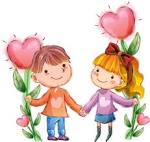 Количество воспитанников  с ограниченными возможностями здоровья-  22
Количество воспитанников  речевыми нарушениями-  14
Количество детей-инвалидов-2
Кадровый потенциал
 в 2016/2017 уч.г.
ВСЕГО ПЕДАГОГОВ- 34 чел.
Старший воспитатель- 1
Воспитатели- 27 
Музыкальный руководитель- 1 
Инструктор по фзк- 2 
Учитель –логопед- 2
Педагог-психолог- 1
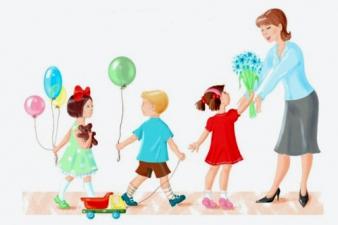 ПЕДАГОГИ!
          ПОВЫШАЕМ ПРОФЕССИОНАЛЬНЫЙ УРОВЕНЬ!
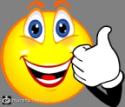 АКТИВНОЕ УЧАСТИЕ В ГОРОДСКИХ МЕТОДИЧЕСКИХ ОБЪЕДИНЕНИЯХ;
ОБУЧЕНИЕ НА КУРСАХ  КВАЛИФИКАЦИИ;
ОБУЧЕНИЕ В  ПЕДАГОГИЧЕСКИХ ВУЗАХ ( ПРОФПЕРЕПОДГОТОВКА);
ВЛАДЕНИЕ  ИКТ-ТЕХНОЛОГИЯМИ;
РАБОТА В  РАБОЧИХ  КОМИССИЯХ, ТВОРЧЕСКИХ ГРУППАХ;
УЧАСТИЕ В ИНТЕРНЕТ-КОНКУРСАХ;
СОЗДАНИЕ СОБСТВЕННОГО ИНТЕРНЕТ ПОРТФОЛИО;
ПУБЛИКАЦИЯ МАТЕРИАЛОВ ПЕДАГОГИЧЕСКОГО ОПЫТА НА САЙТЕ ДОУ;
АКТИВНОЕ УЧАСТИЕ В ОРГАНИЗАЦИОННО-МЕТОДИЧЕСКИХ МЕРПРИЯТИЯХ ДОУ.
АТТЕСТАЦИЯ ПЕДАГОГОВ
I КВАЛИФИКАЦИОННАЯ КАТЕГОРИЯ
Антонян Э.С.     
Грибова О.А.
Поддубная Т.В.         
                       ( СЕНТЯБРЬ-ОКТЯБРЬ 2016 Г.)
ВЫСШАЯ 
КВАЛИФИКАЦИОННАЯ КАТЕГОРИЯ

Кишова Ю.В.

                           (ДЕКАБРЬ 2016 Г.)
АТТЕСТАЦИЯ 
ПЕДАГОГОВ В 2016/2017 УЧ.Г.
ПОВЫШЕНИЕ КВАЛИФИКАЦИИ ПЕДАГОГОВ В 2016/2017 УЧ.Г.
ОРГАНИЗАЦИЯ И ФУНКЦИОНИРОВАНИЕ 
С  01.10. 2016 Г.
ПОСТОЯННО ДЕЙСТВУЮЩЕГО СЕМИНАРА 
ПО РЕАЛИЗЦИИ ФГОС ДО
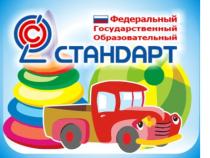 УЧАСТИЕ  В КОНКУРСЕ 
« ВОСПИТАТЕЛЬ ГОДА РОССИИ- 2017»
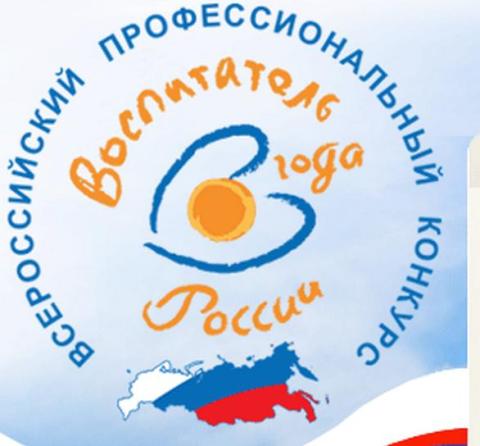 ЯНВАРЬ-ФЕВРАЛЬ  2017 ГОДА
ГОДОВЫЕ ЗАДАЧИ
НА 2016/2017 УЧЕБНЫЙ ГОД

1.Формировать у детей осознанную потребность в здоровом образе жизни путем применения здоровьесберегающих педагогических технологий в соответствии с ФГОС ДО.
2.Совершенствовать процесс воспитания безопасного поведения детей в природе  посредством технологии эксперементирования. 
3.Развивать у дошкольников начала социальной активности путем организации совместной деятельности взрослых и детей.
Планируемые мероприятия  по годовой задаче:
 «Формировать у детей осознанную потребность в здоровом образе жизни путем применения здоровьесберегающих педагогических технологий в соответствии с ФГОС ДО»
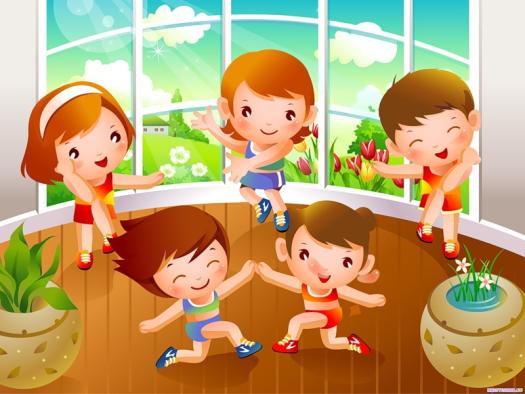 Здоровьесберегающие  педагогические технологии
Технологии обучения здоровому образу жизни
Технологии сохранения и стимулирования здоровья
Физкультурные занятия;
Спортивные игры;
ОФП ( общая физическая подготовка);
СМИ ( ситуативные малые игры);
Точечный массаж
Фитбол;
Остеопатическая,
дыхательная , гимнастика для глаз;
Дорожка 
здоровья;
Ритмика;
Бодрящий час.
Коррекционные технологии
ЛФК,Арттерапия;
Технология музыкального воздействия;
Психогимнастика;Артикуляционная гимнастика;
Библиотерапия;
Массаж с помощью сухого обтирания;
Технология коррекции поведения.
ДОПОЛНИТЕЛЬНОЕ ОБРАЗОВАНИЕ СПОРТИВНО-ОЗДОРОВИТЕЛЬНОЙ НАПРАВЛЕННОСТИ
КРУЖОК    
«ШКОЛА МЯЧА»
КРУЖОК    
«СА-ФИ-ДАНСЕ»
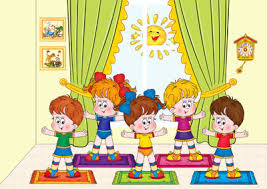 КРУЖОК    
«ЗДОРОВЯЧОК»
Планируемые мероприятия  по годовой задаче:
 «Совершенствовать процесс воспитания безопасного поведения детей в природе  посредством технологии экспериментирования»
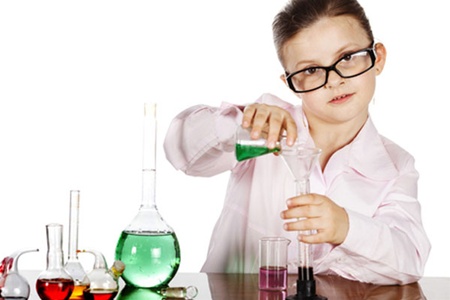 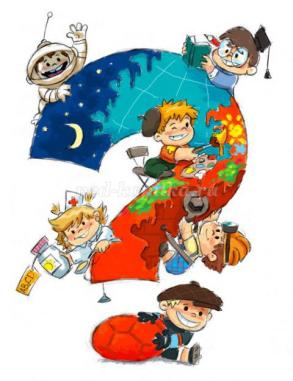 Планируемые мероприятия  по годовой задаче:
«Развивать у дошкольников начала социально-коммуникативной активности путем организации совместной деятельности
 взрослых и детей»
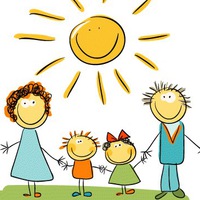 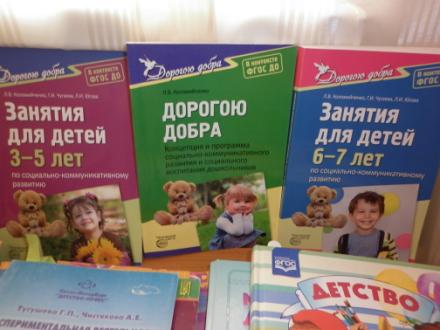 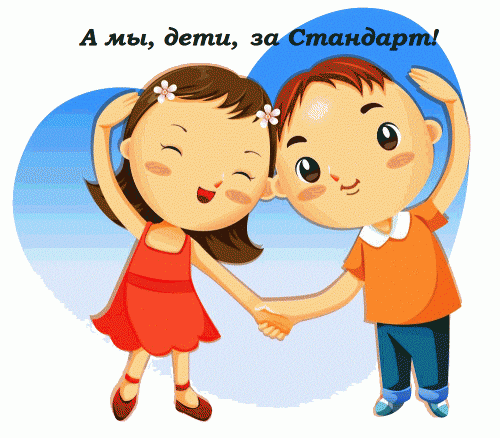 СМОТРЫ  И КОНКУРСЫ
НЕДЕЛЬКА  ТВОРЧЕСТВА
НЕДЕЛЬКА  ТВОРЧЕСТВА
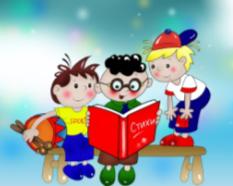 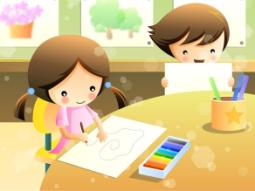 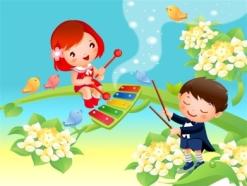 МУЗЫКАЛЬНО-СПОРТИВНЫЕ МЕРОПРИЯТИЯ
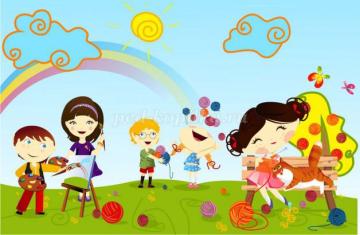 Календарный учебный план-график 
на 2016/2017 учебный год
ОРГАНИЗАЦИЯ  ДОПОЛНИТЕЛЬНОГО ОБРАЗОВАНИЯ  ВОСПИТАННИКОВ
С новым 
2016/2017 учебным годом!